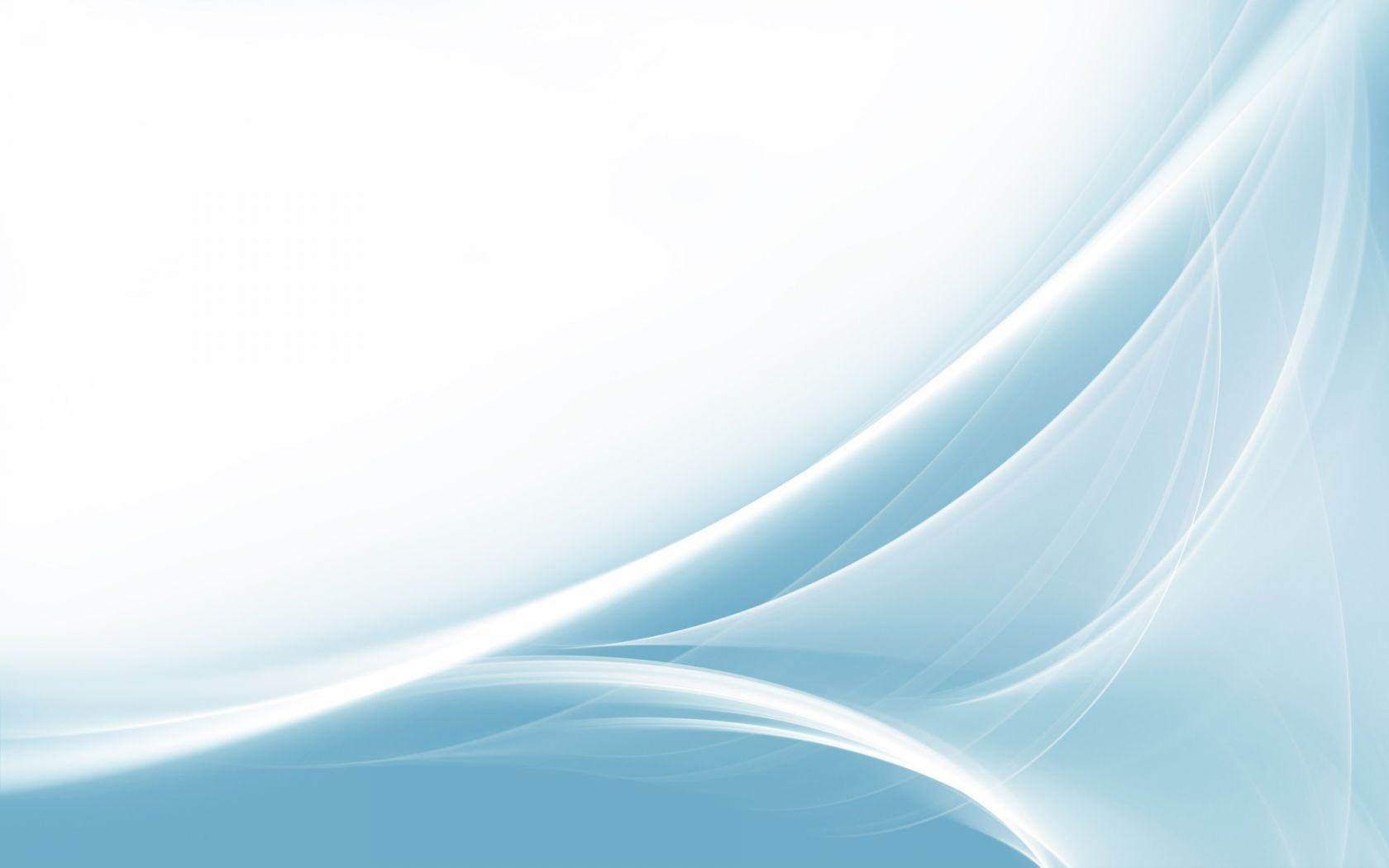 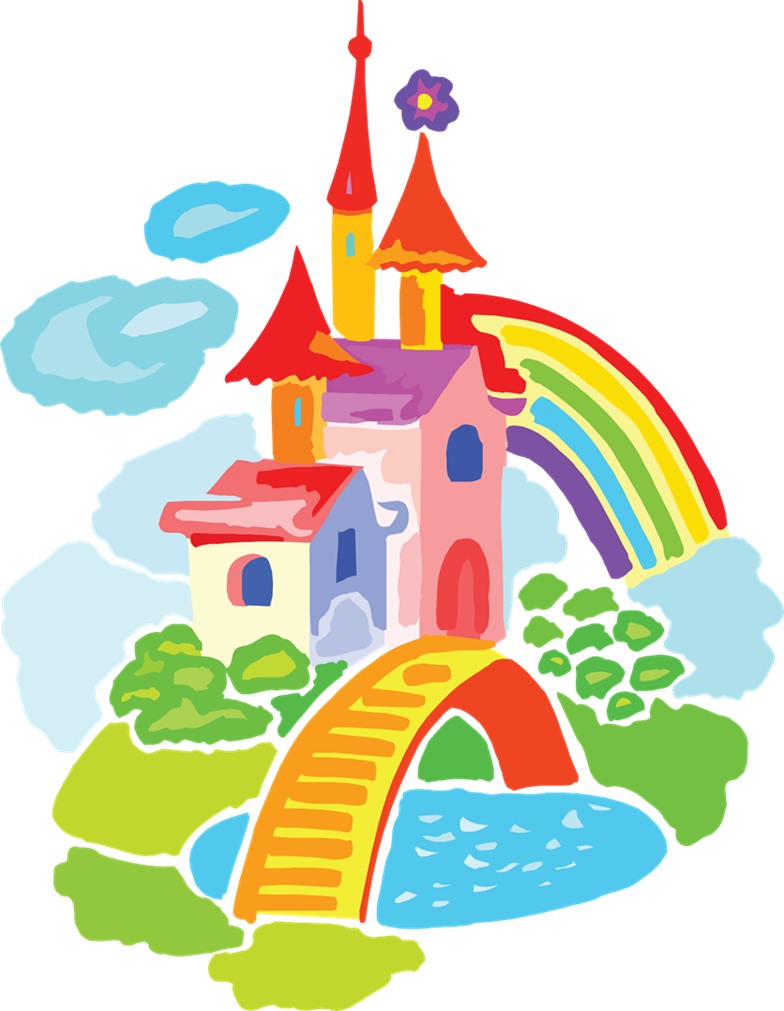 Занятие по развитию интонационной выразительности речи у детей старшего дошкольного возраста
«ПРИКЛЮЧЕНИЯ В СКАЗОЧНОМ КОРОЛЕВСТВЕ»
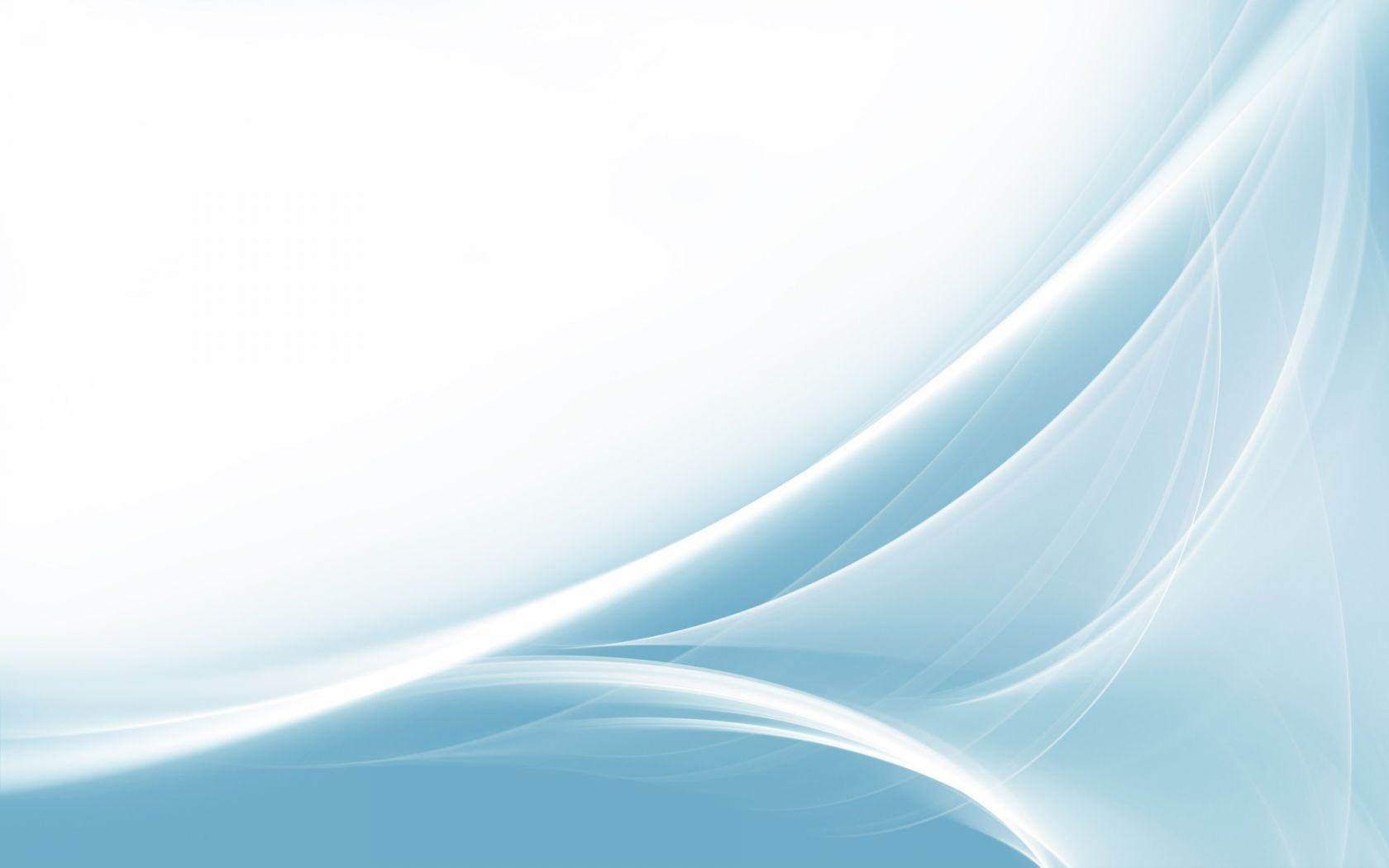 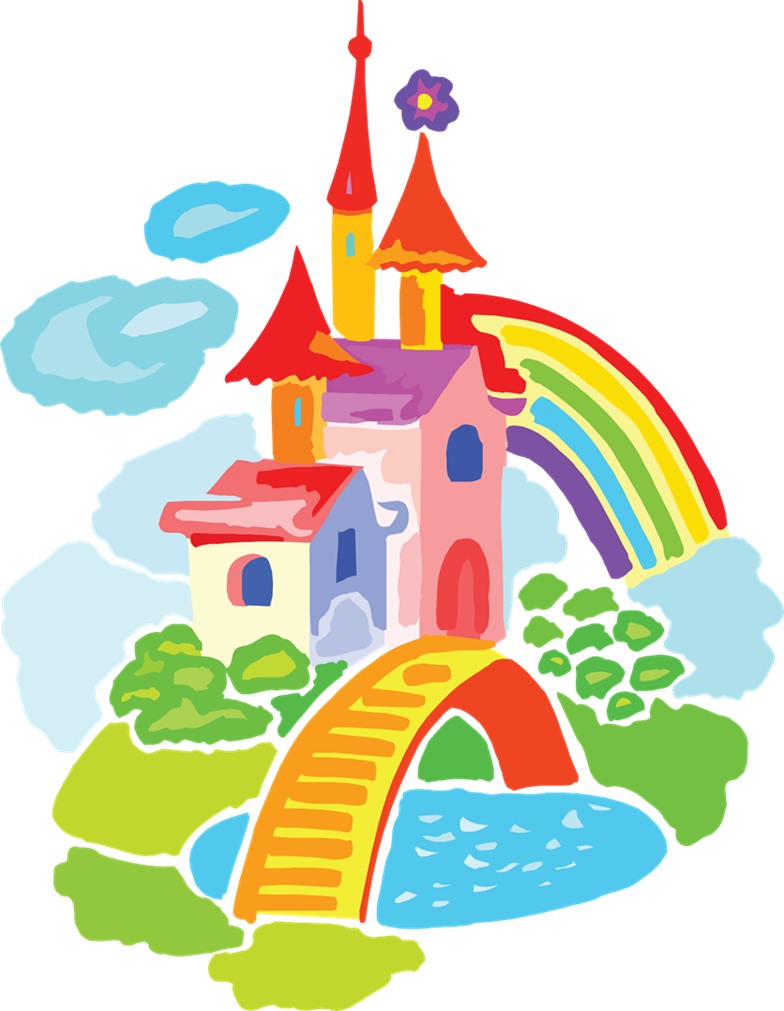 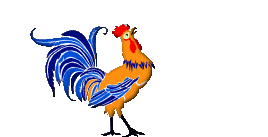 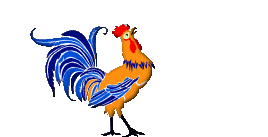 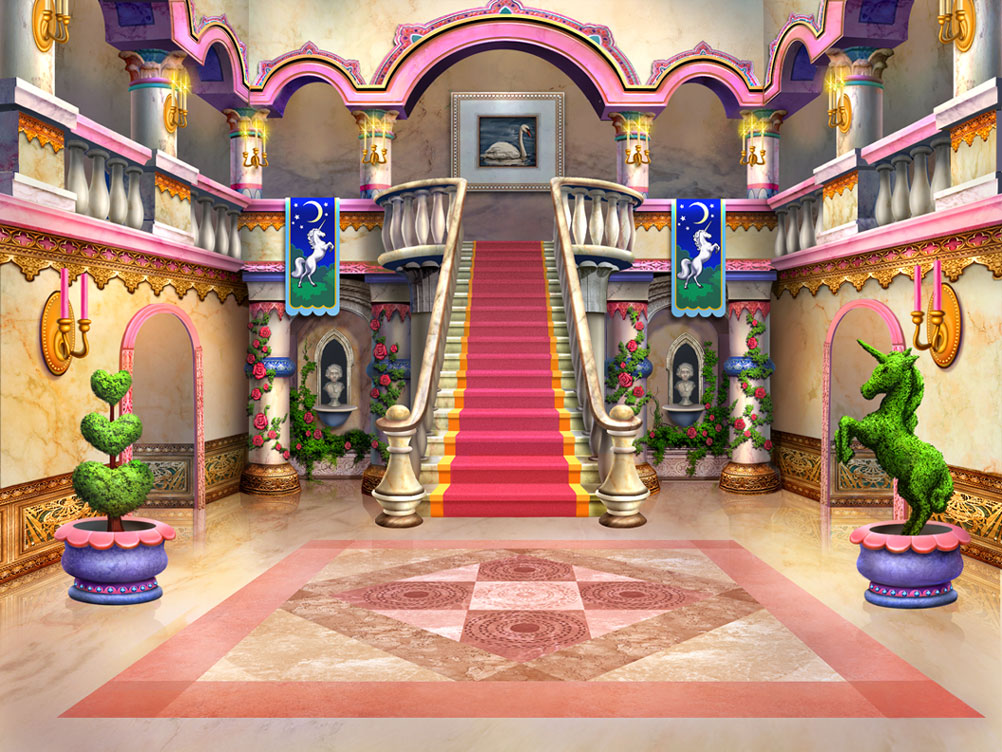 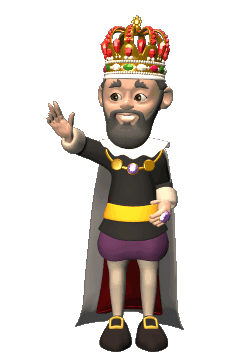 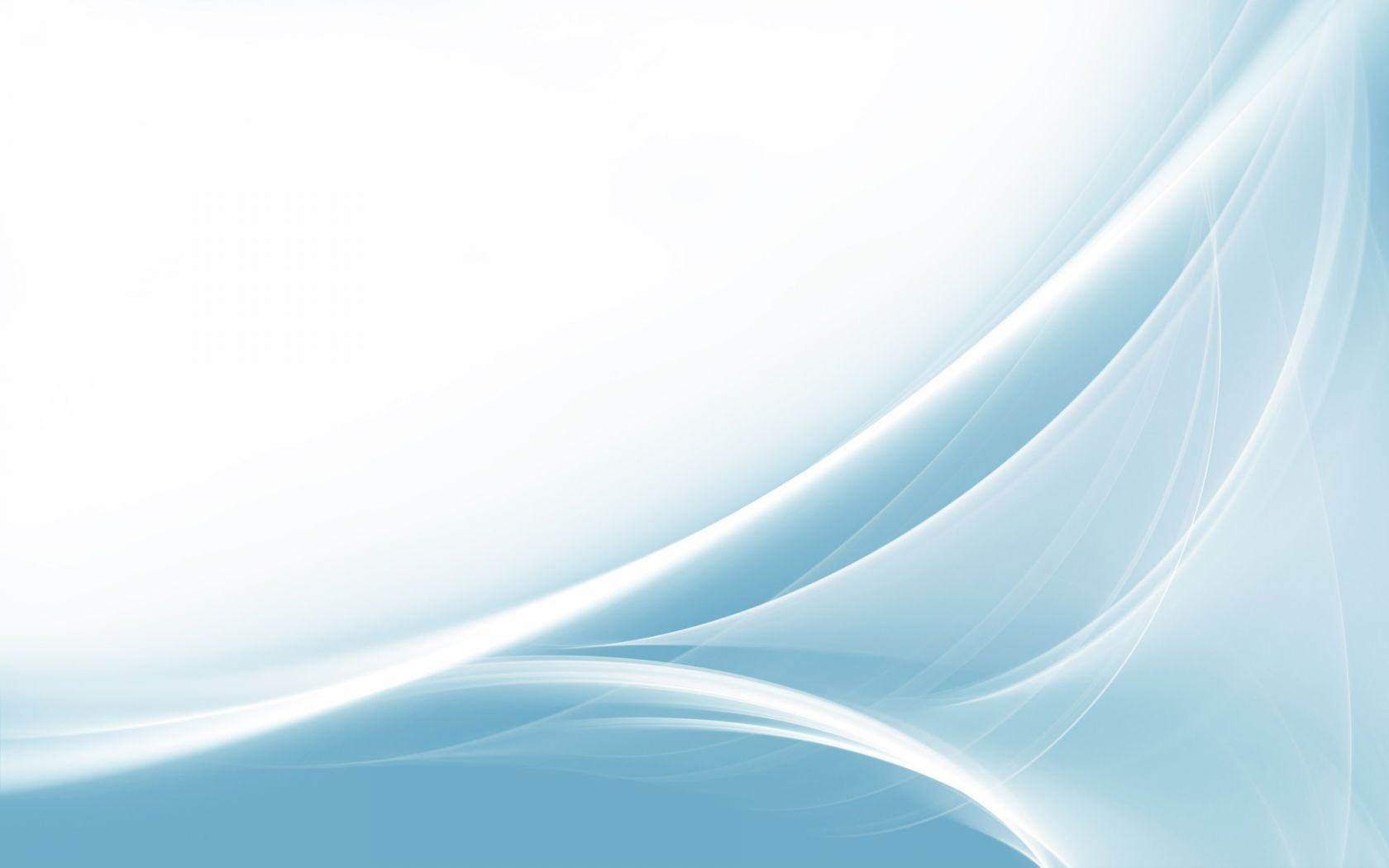 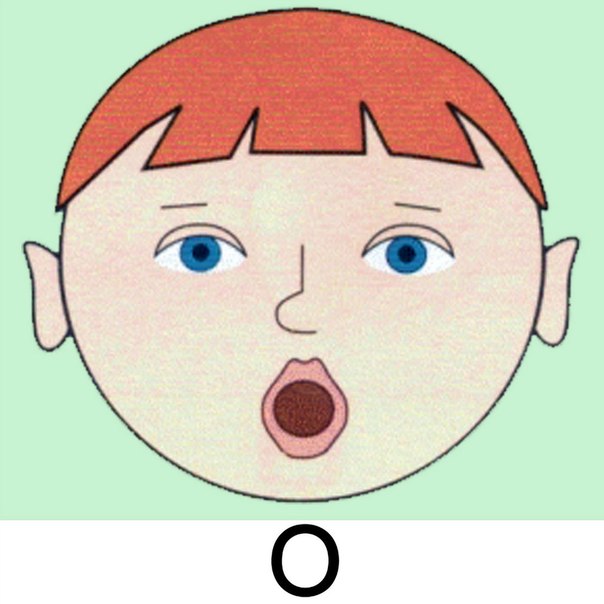 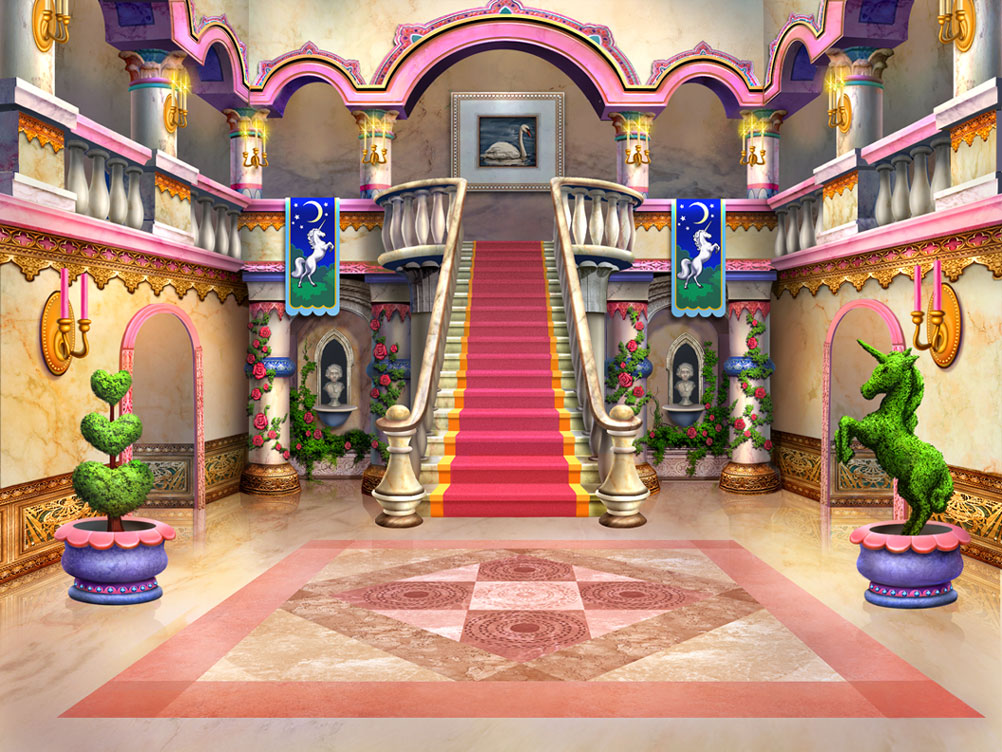 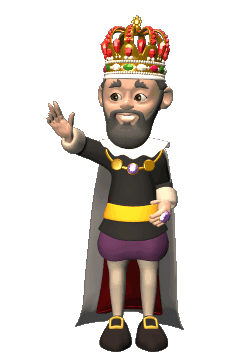 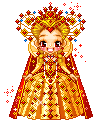 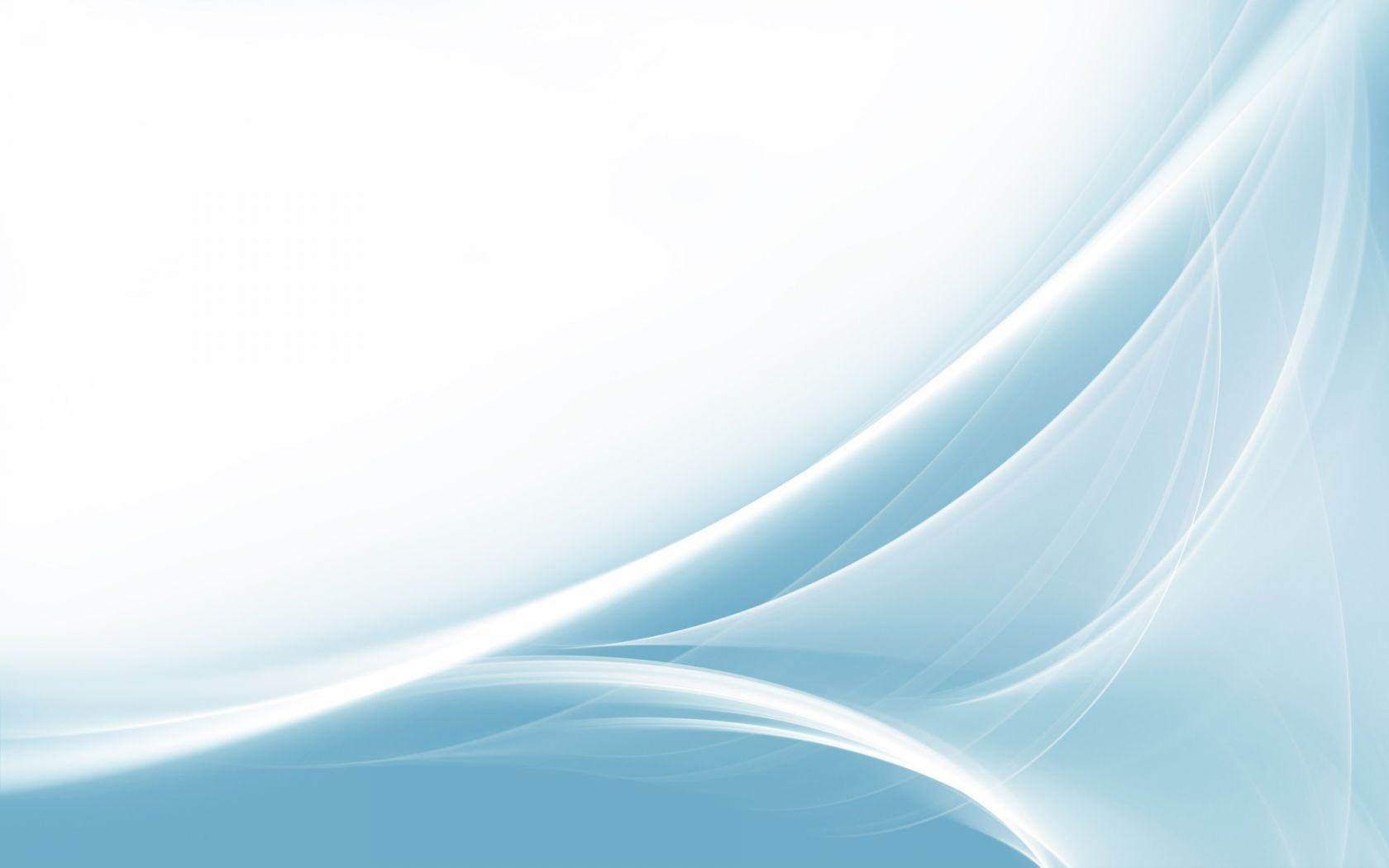 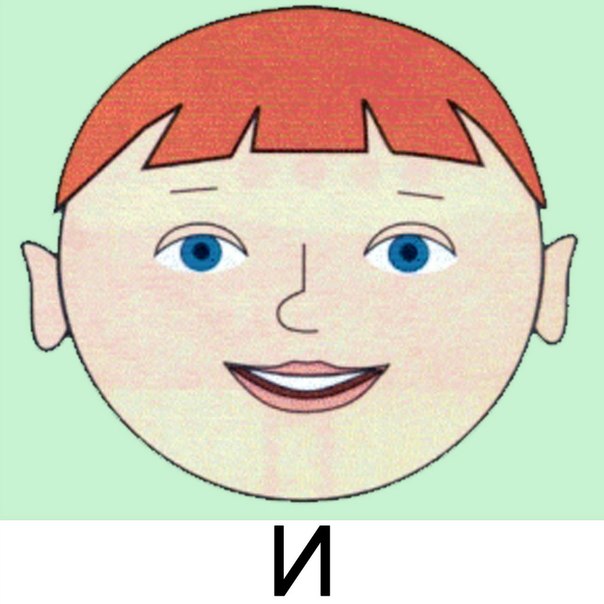 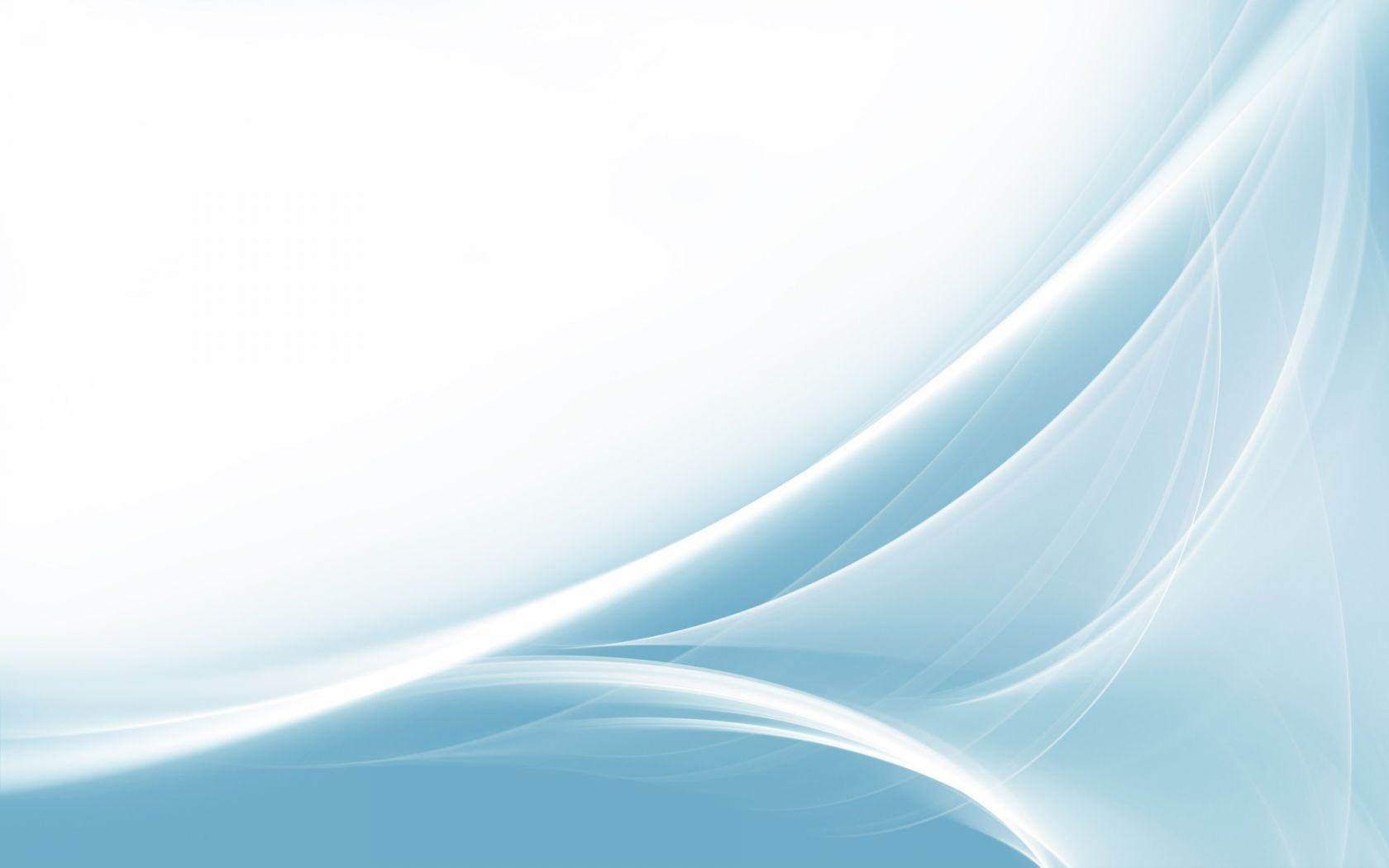 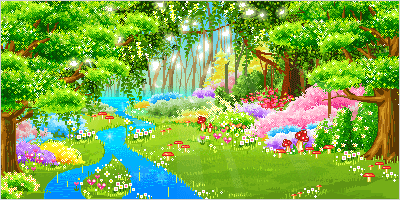 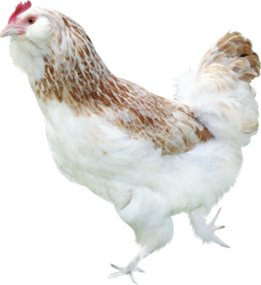 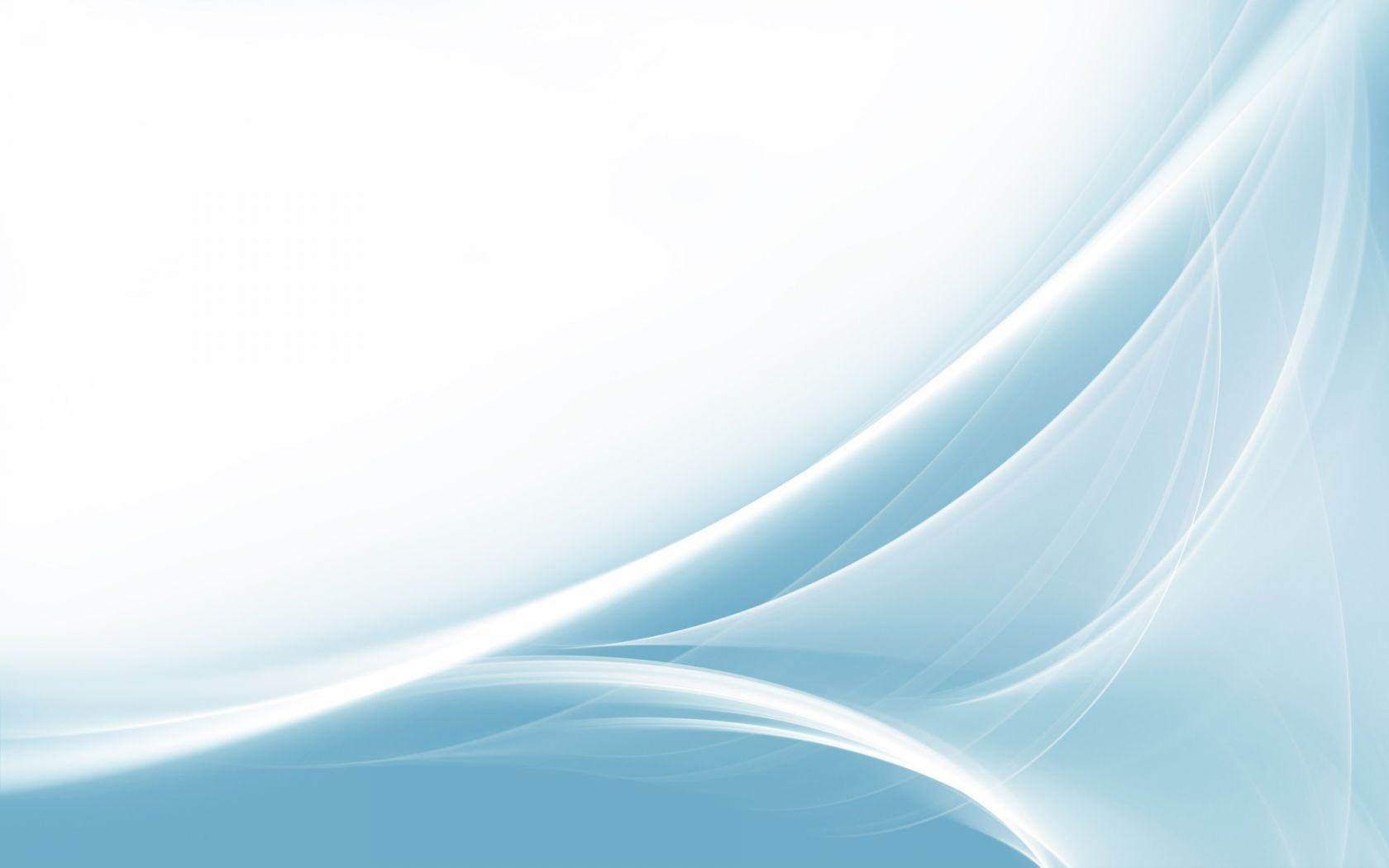 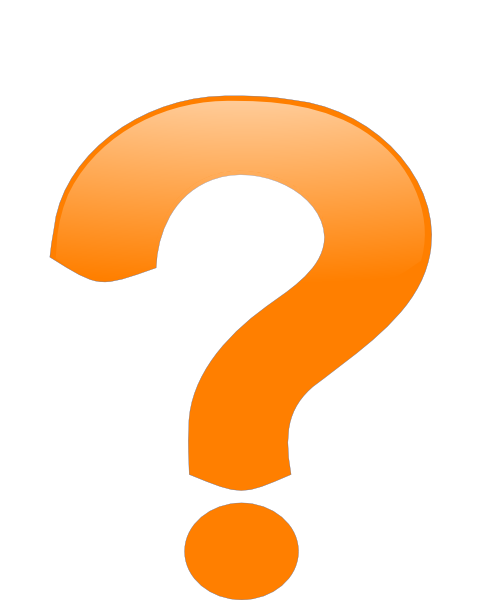 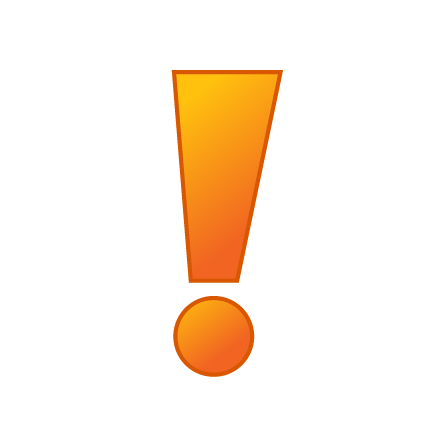 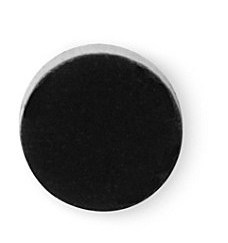 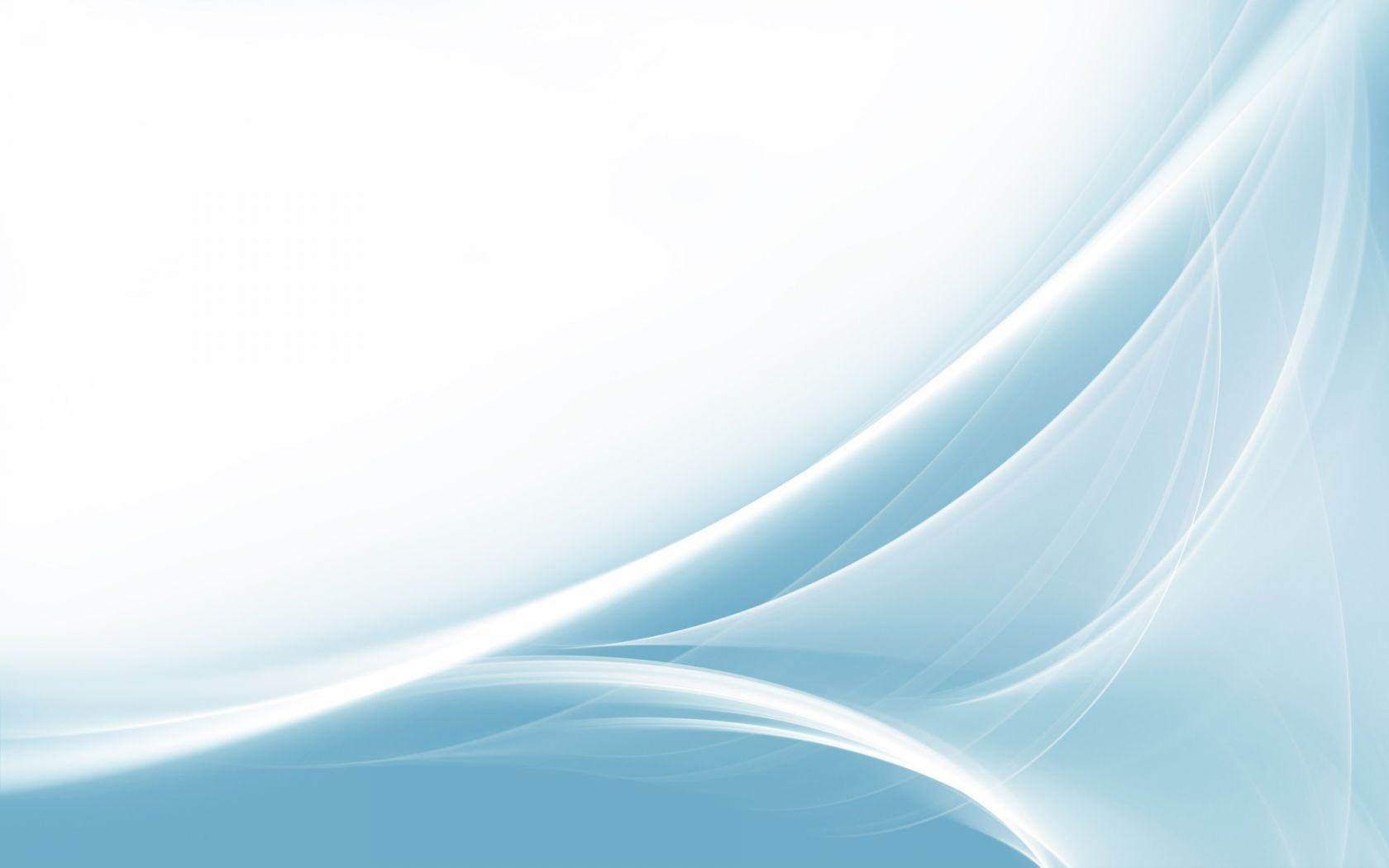 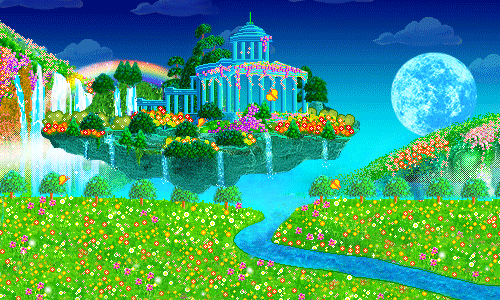 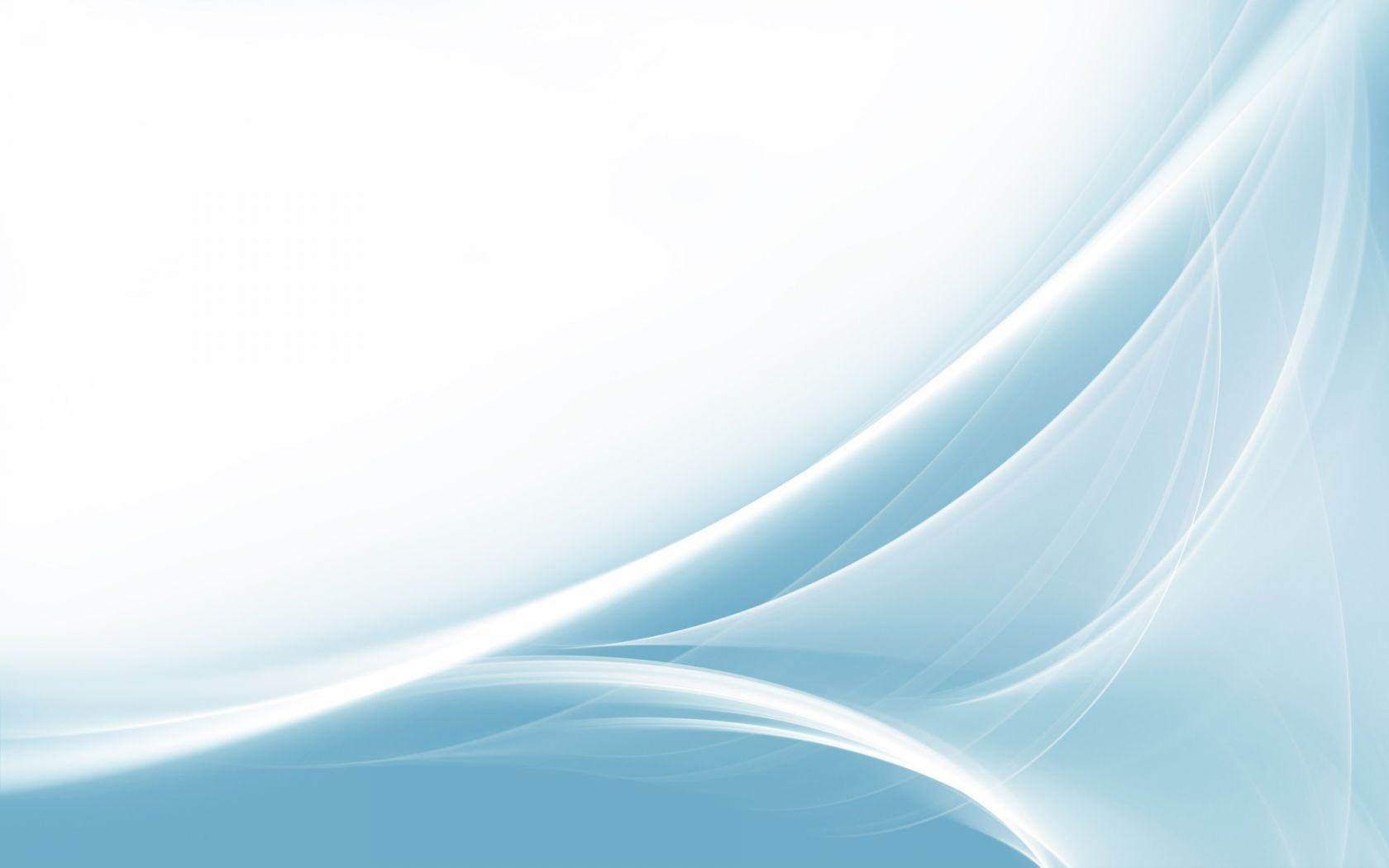 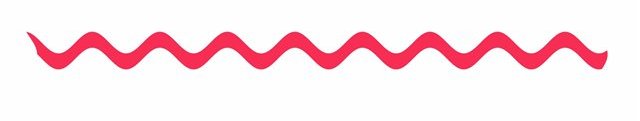 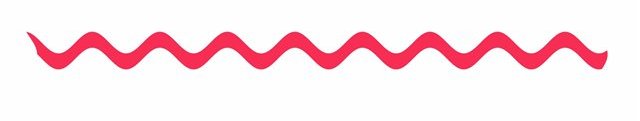 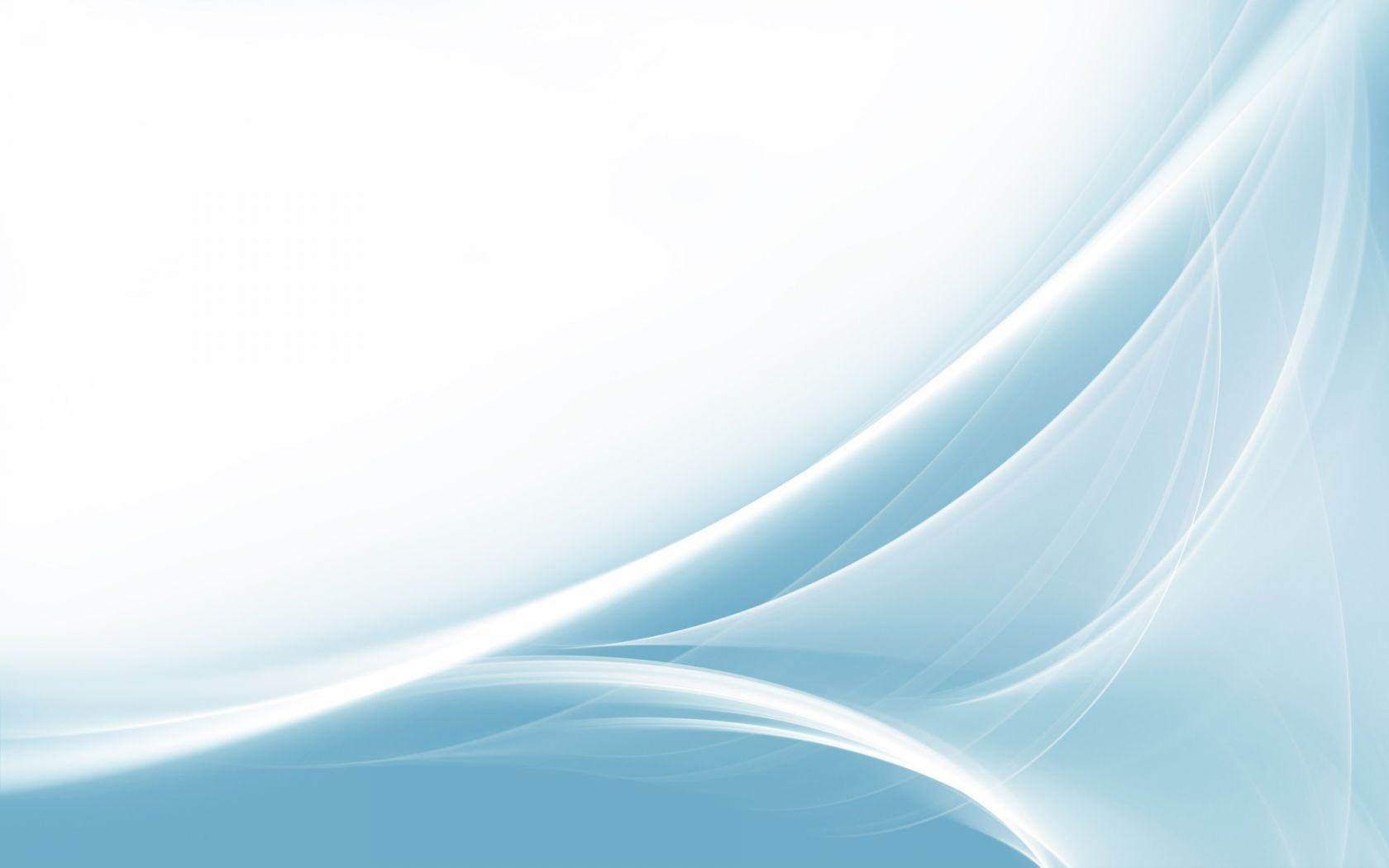 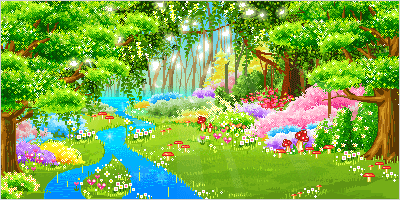 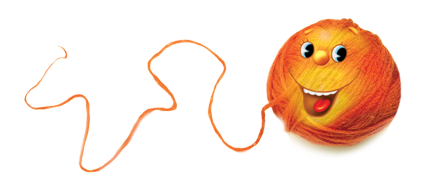 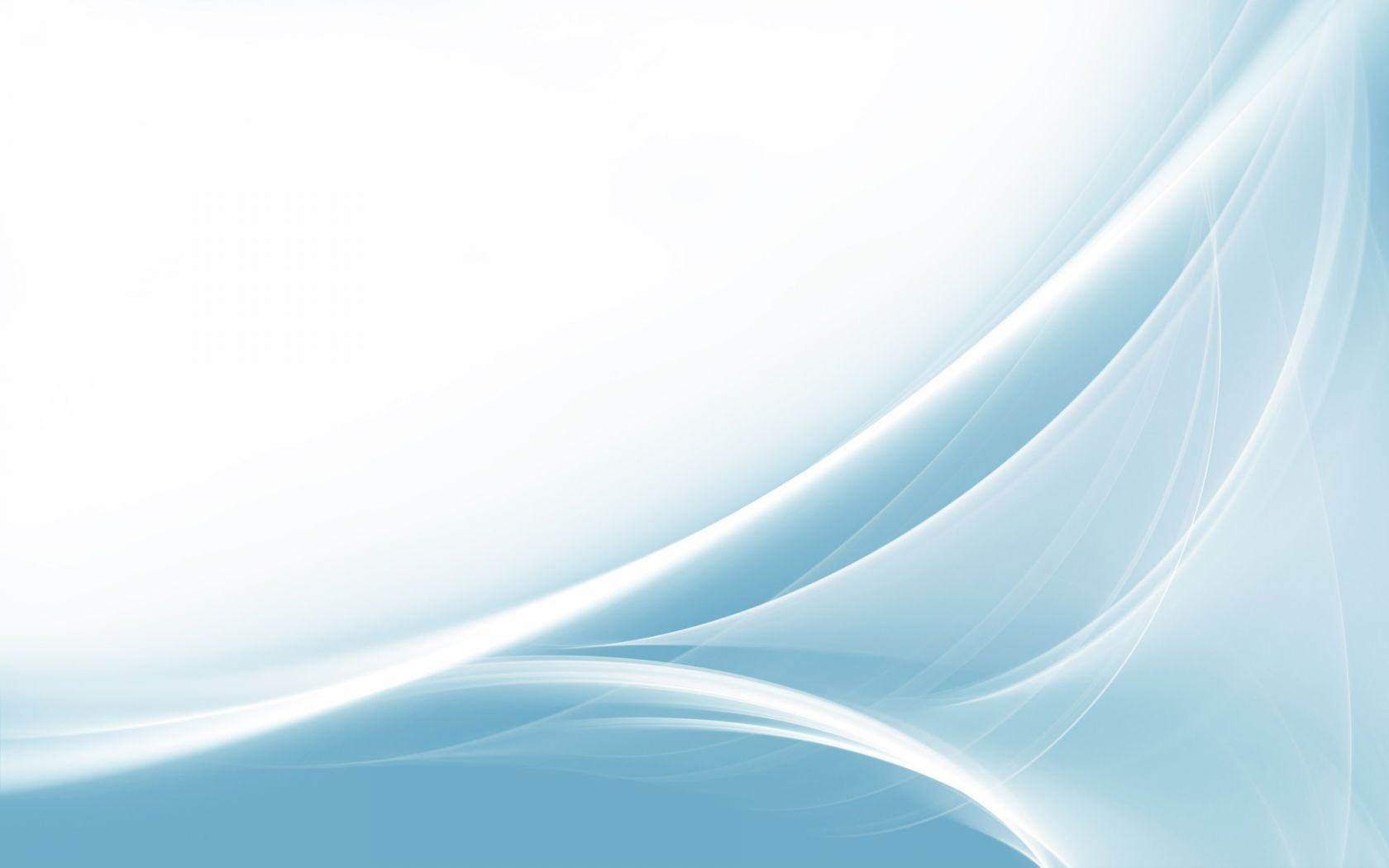 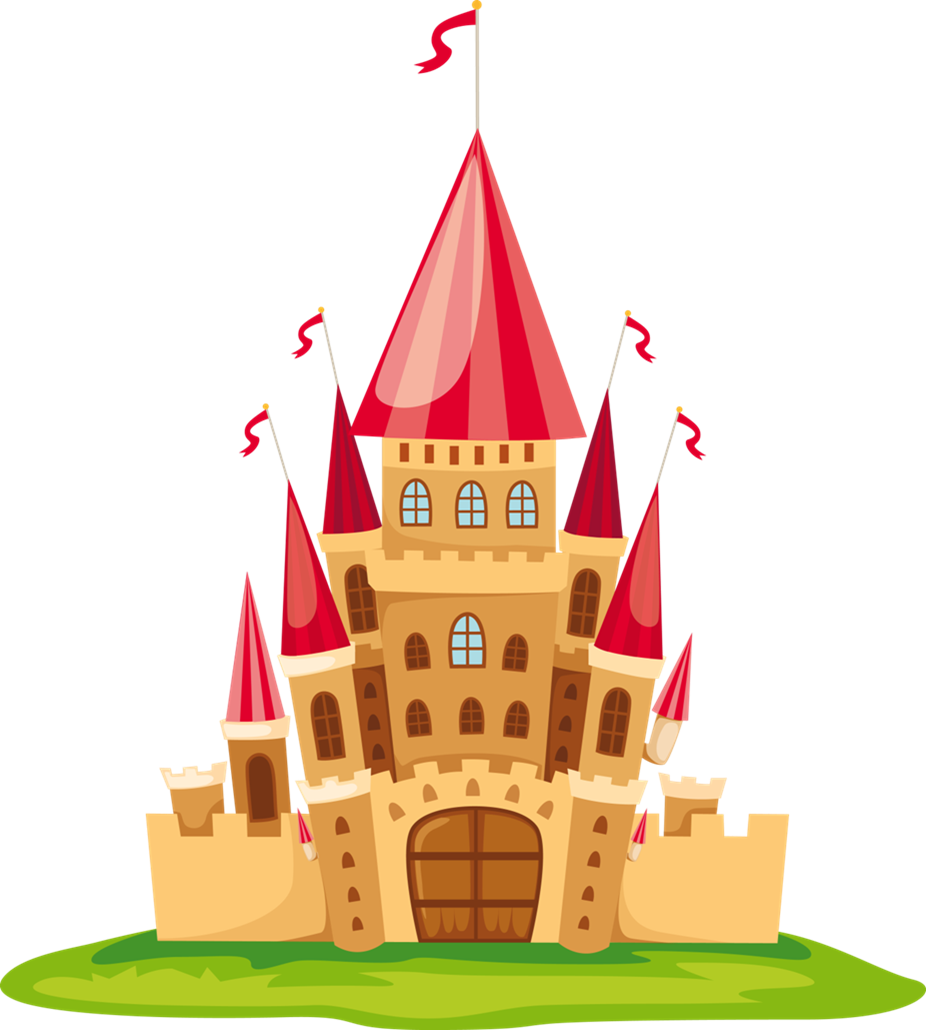 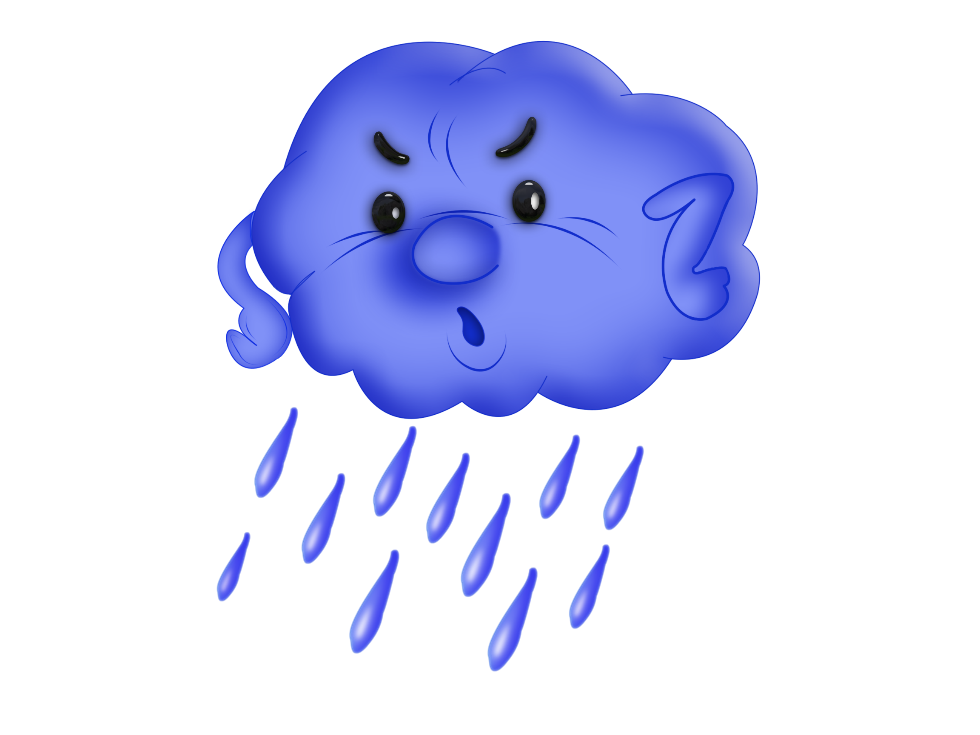 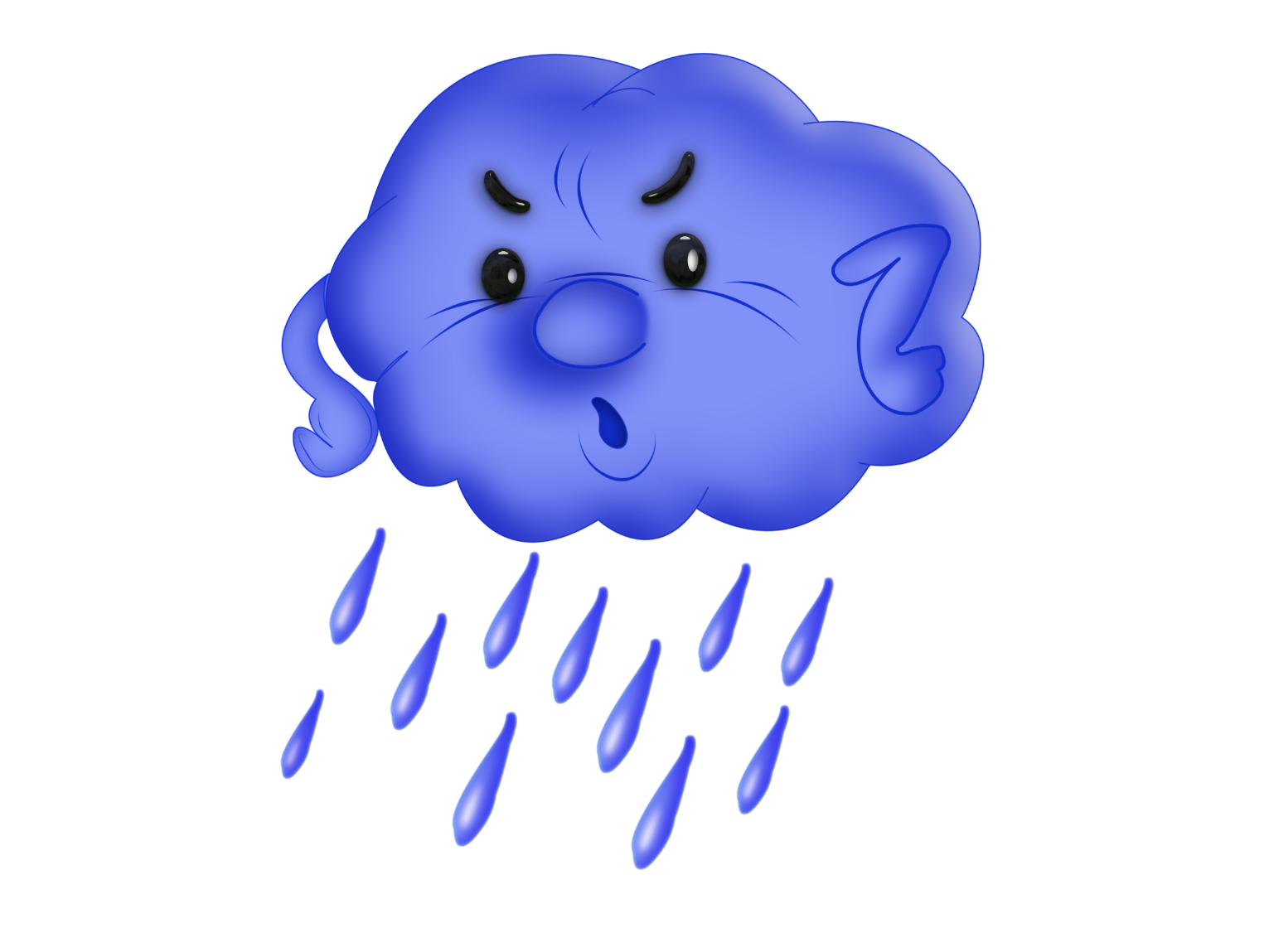 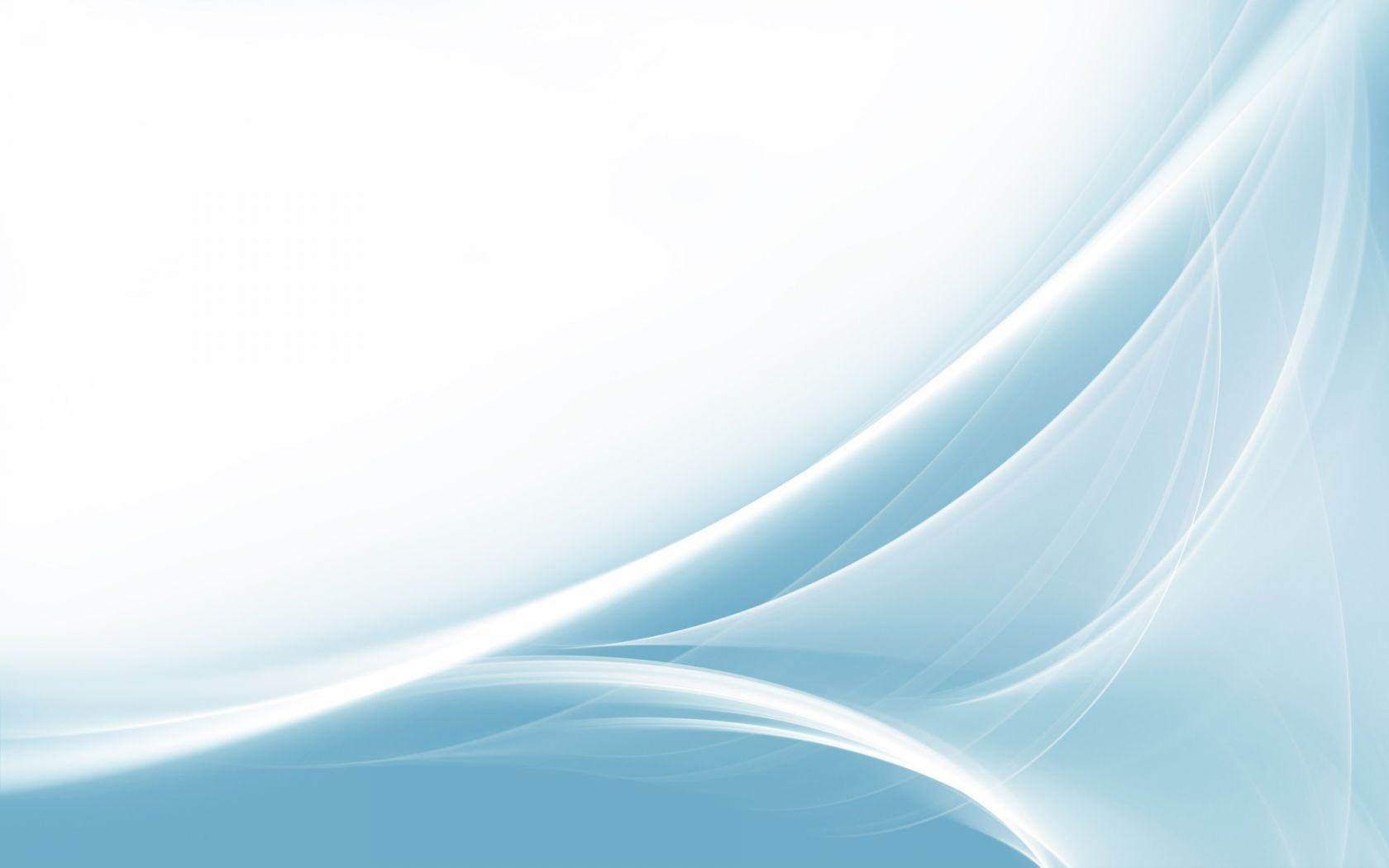 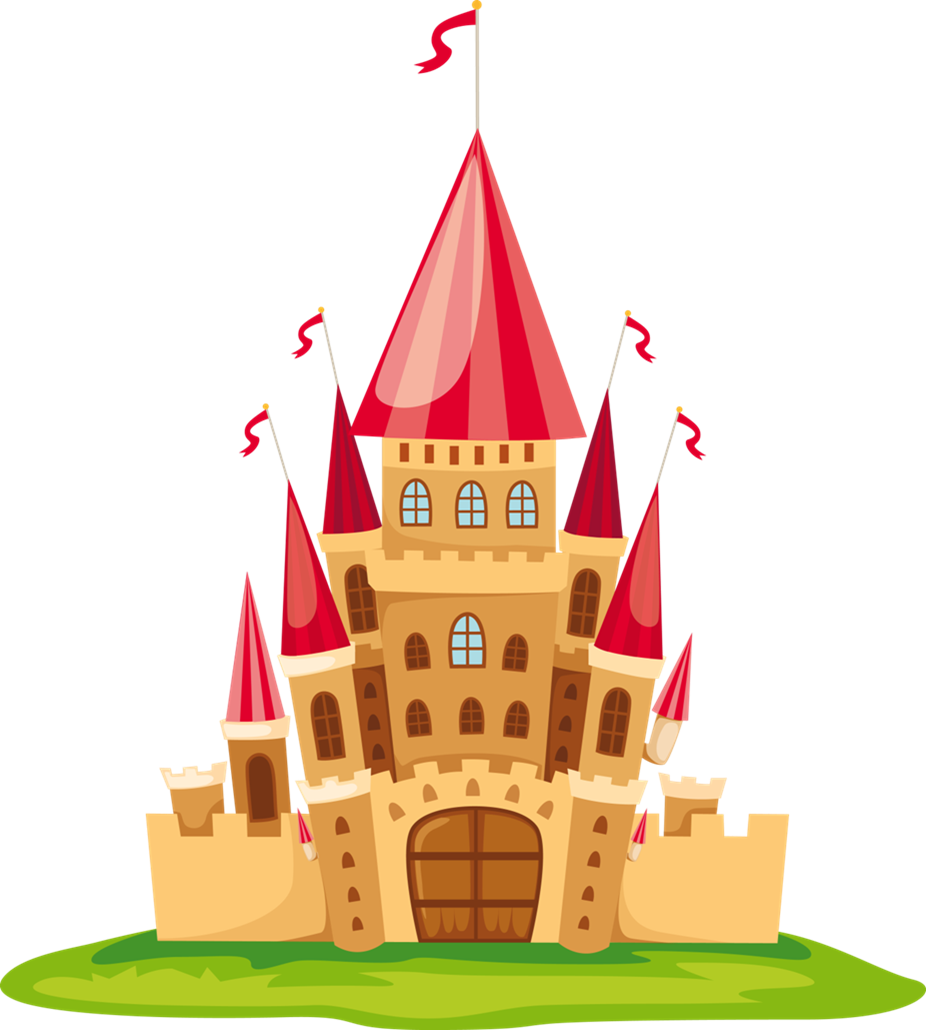 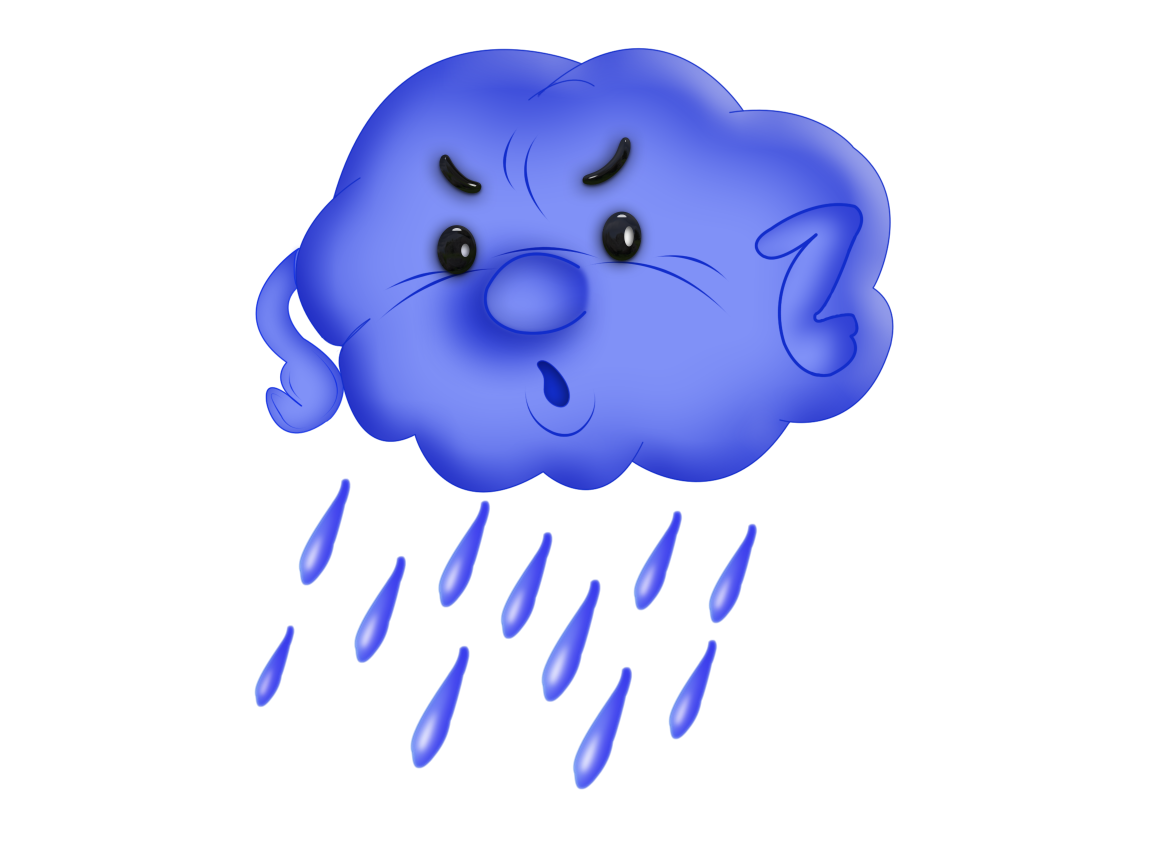 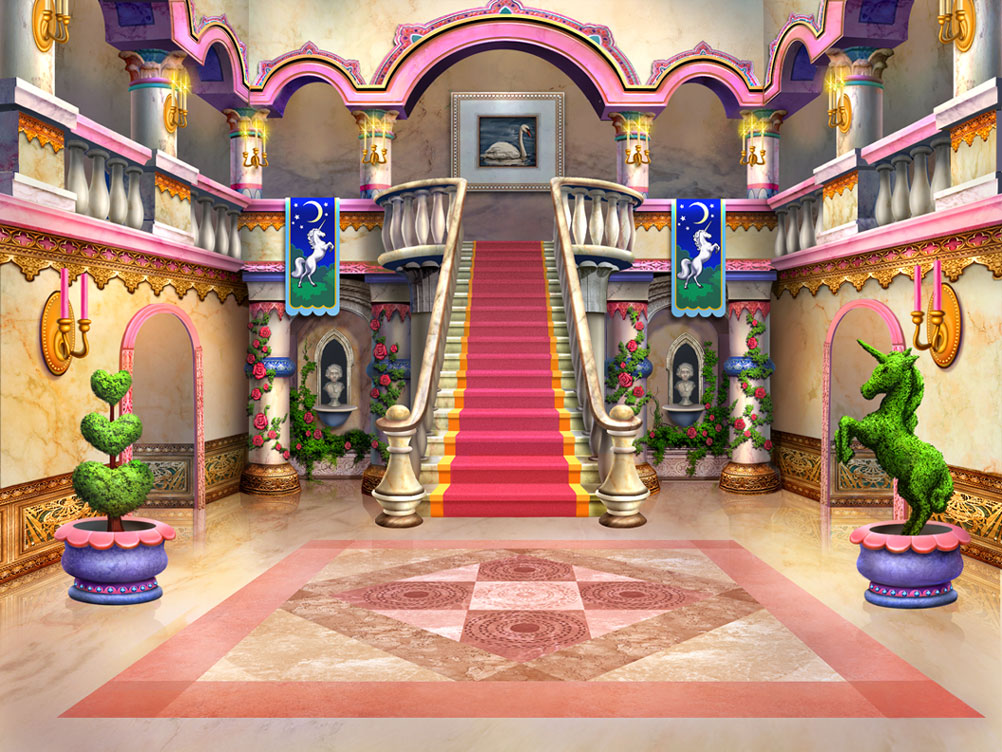 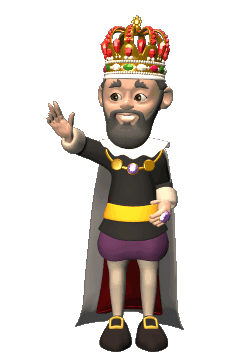 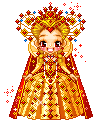 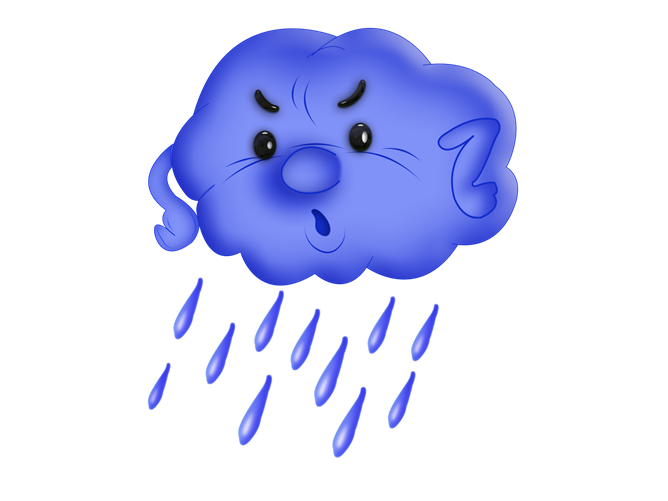 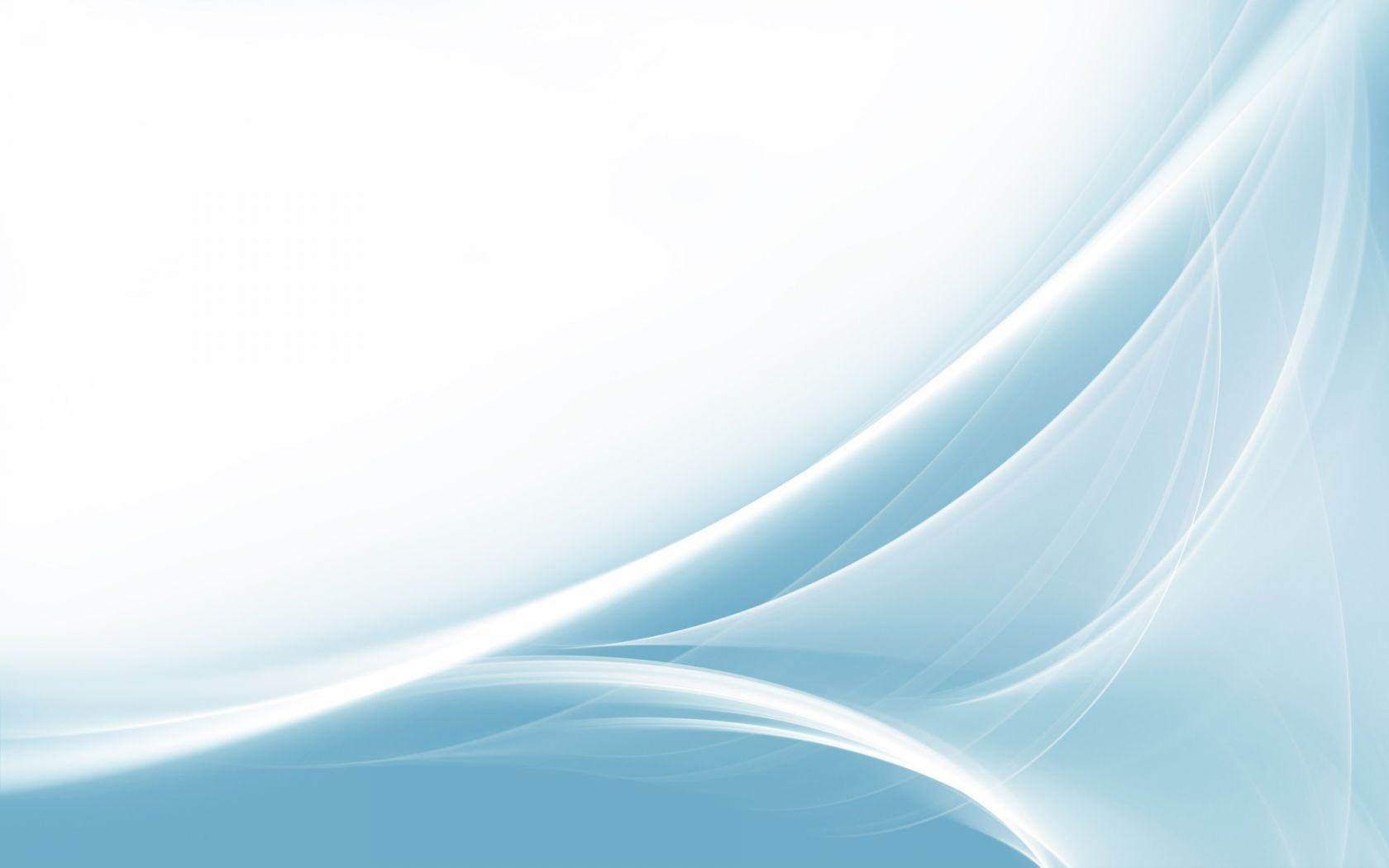 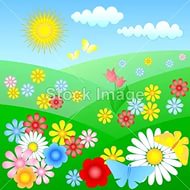 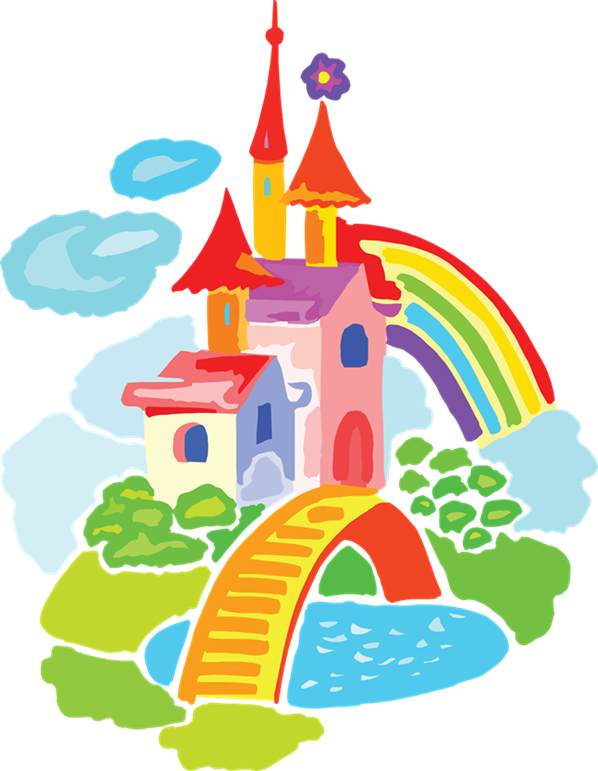